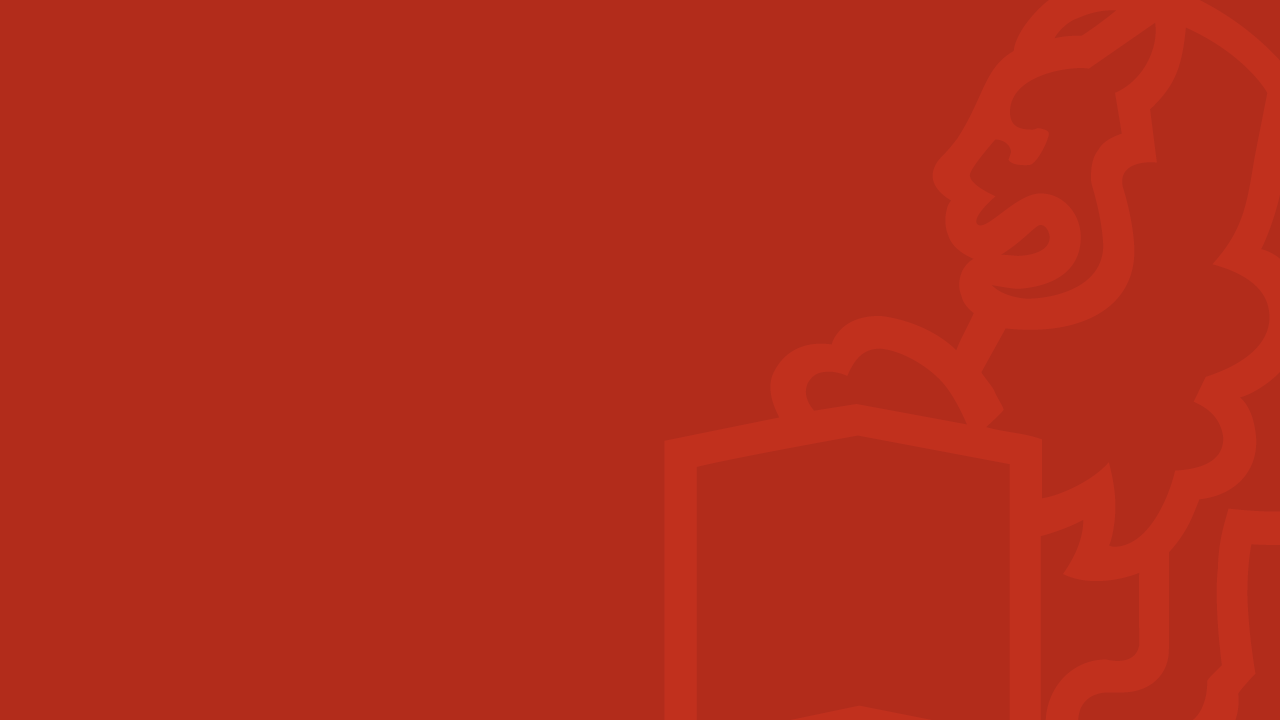 VAGYONŐR
Vállalkozói biztosítás
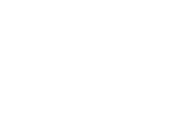 A PIAC - lehetőségek
180.000 aktív (társas)vállalkozás


100.000 biztosított


80.000 biztosítatlan vállalkozás
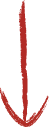 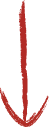 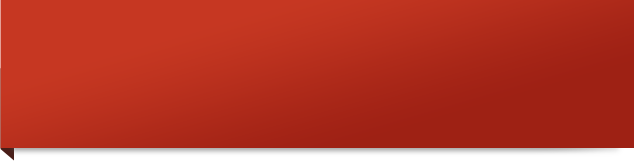 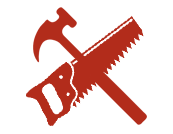 Vállalkozók - igények
kiszámíthatóság: gazdaságpolitika, jogbiztonság, devizamozgások
 vállalkozásokat támogató programok (pl. Széchenyi kártya)
 működési kockázat minimalizálása


BIZTOSÍTÁS
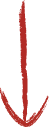 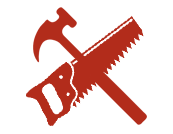 Vállalkozók - biztosítás
tényleges kockázatok biztosítva legyenek
 értékarányos díj
 kár esetén fizessen a biztosító


GENERALI
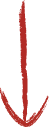 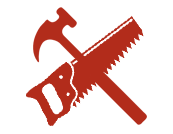 KKV bizt. piac – 2012. I-II. negyedév
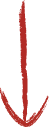 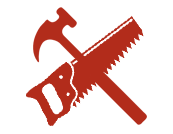 Vállalkozói biztosítás - VAGYONŐR
a GENERALI a piacvezetők között a KKV biztosítási piacon
 Vagyonőr eddig: nagyon jó volt
 Vagyonőr ezután: még jobb lesz/lett!


VAGYONŐR 2012. OKTÓBER 4.
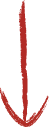 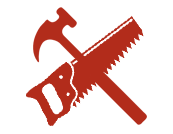 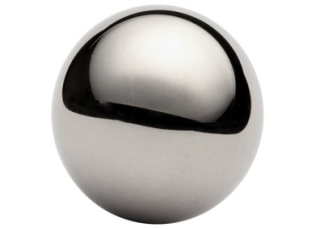 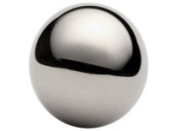 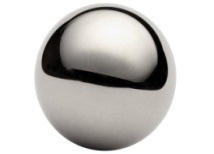 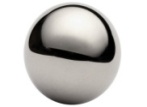 Kockázat szűkítés helyett bővítés
Új tarifálási logika
+ kiegészítő kockázatok 
+ 0 Ft önrész díja
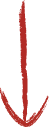 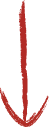 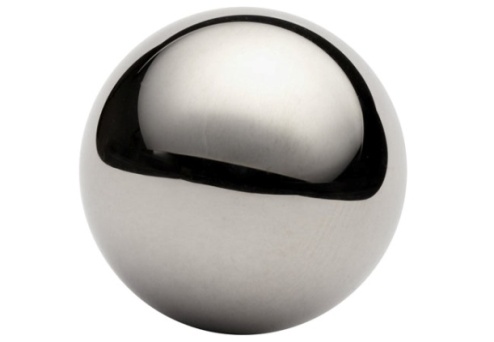 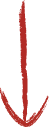 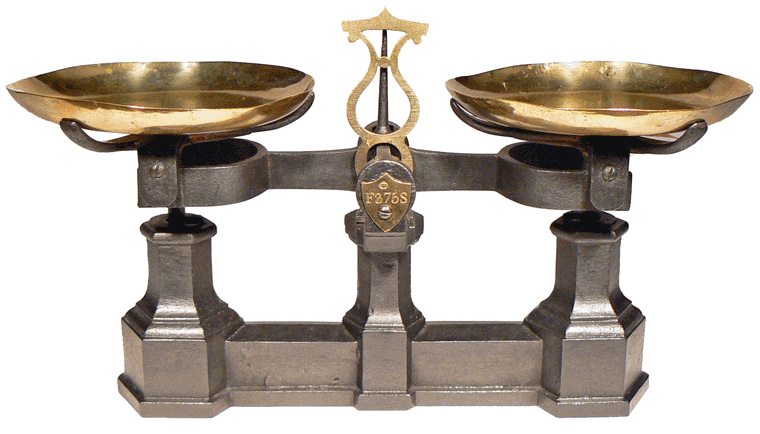 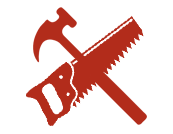 - 20%
Biztosítási összegfüggő díjcsökkentés
Tűz és betöréses lopás almódozatokban a „nagy összegű” (100 mFt feletti bö) biztosítások esetében általános, biztosítási összeg-függő díjcsökkentés, max. 20%-os mértékig
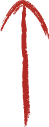 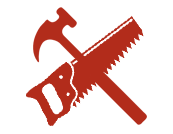 Új engedményrendszer
Tarifális engedmények:	eddig	ezután

 Féléves díjfizetés	4%		4%
 Éves díjfizetés	8%		8%
 Csomag engedmény	5%		10%
 (4 almód., 100 EFt díj)
 Tartam (3 év)	5%		15%
 Több szerződés* – ÚJ!	-		5%
Összesen:	18%		38%

ÜP engedmények:	10 – 40%
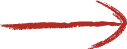 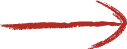 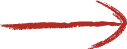 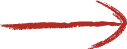 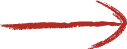 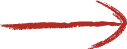 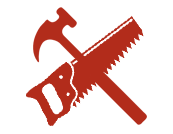 Új engedmény
Több szerződéses kedvezmény 	5%
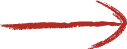 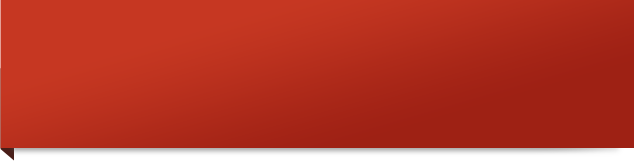 A Szerződő már rendelkezik élő, legalább 10.000 Ft éves biztosítási díjú egyéb biztosítási szerződéssel a Generali-Providencia Zrt.-nél, vagy jelen biztosítással együtt köti meg.  
A kedvezmény ÚJ és MÓDOSÍTÓ ajánlatokra is alkalmazható.
FIGYELEM! 
NEM a VAGYONŐR almódozataiként megkötve !
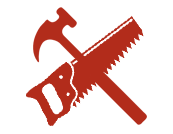 Almódozatok biztosítási összeg emelése
irodai elektronikus berendezések
	  	20MFt  50 MFt
szállítmánybiztosítás
	12 db szállítójármű  Σ 60 MFt
üzemszünet biztosítás
	100MFt  250 MFt
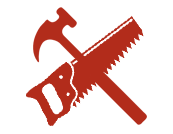 Betöréses lopás
biztosító által elvárt minimális védelmi szint a tevékenység függvényében (ajánlaton, kötvény feltüntetve) 
szerződéskötéskor nem vizsgáljuk*
biztosítási szolgáltatás a káridőponti tényleges védelmi szintnek megfelelő mértékben (ld. köv. dia)
6 védelmi szint a mechanikai és elektronikai védelem kombinálásával
elvártnál magasabb védelmi szint esetén engedményadás így nem lehetséges
* Kivétel a Kockázat Vállalói Csoport engedély köteles (veszélyes) tevékenységek esetén!
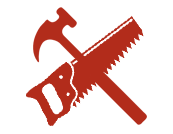 Betöréses lopás – bizt. szolgáltatás
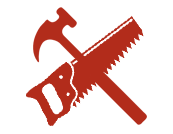 Vagyonőr vállalkozói felelősségbiztosítás
alacsonyabb díjtételek és minimáldíjak
egyszerűsített módozat – csak a Vagyonőr csomagban
szűkített tevékenységjegyzék
szűkített kockázati kör (így is piac feletti szolgáltatási tartalom!)
alacsonyabb biztosítási összeg lehetőségek
eltérő igények csak önálló felelősségbiztosítási szerződésben biztosíthatók
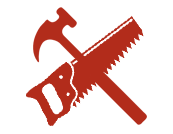 Felelősség - Biztosítható kockázatok
vállalkozói tevékenységi felelősség 
vállalkozási tevékenységgel összefüggésben, szerződésen kívül, személysérüléses és dologi károk
épület üzembentartói minőségben

termék gyártója, forgalmazója, importálója, stb. minőségben a termék hibája által okozott személyi sérülés és 500 € feletti dologi károk miatti felelősség (tv.szerint)

a biztosítottal munkavégzéssel kapcs. jogviszonyban álló személyek
munkabalesete
munkavégzéssel kapcsolatos közlekedés, anyagmozgatás, munkáltató által nyújtott egyéb szolgáltatás igénybevétele során hirtelen bekövetkezett sérülése, mérgezése, egyéb egészségkárosodása vagy halála miatti felelősség

környezetveszélyeztető tevékenységgel okozott
előreláthatatlan,
hirtelen és váratlan,
normális üzemi folyamattól eltérő eseményre visszavezethető dologi és személysérüléses károk miatti felelősség
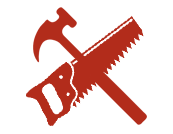 Felelősség - Tarifálás
Díjszámítás alapja: 
biztosított tevékenység
forgalom (nettó árbevétel), max. 300 MFt
munkavállalói létszám
Önrész: kár 10%-a, de min. 10 000 Ft/kár (módosítható)

Biztosítási összeg:
alap:   1 mFt/kár és  3 mFt/év
max.: 20 mFt/kár és 40 mFt/év
környezetszennyezési felelősség: a választott biztosítási összeg 20%-a

Minimáldíj:	  5.000 Ft/kockázat
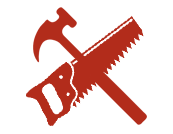 Üvegbiztosítás – új opció
Nem biztosított épületek üvegbiztosítása: 
az üvegek megnevezése és méretük felmérése nélkül; 
minden üvegtípus, ami az átalányban lehetséges
Fix összegű üvegbiztosítás
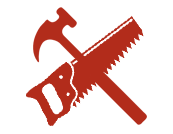 Munkatársak saját használati tárgyai
Ruházat, személyes tárgyak (táska, mobiltelefon, stb.)  
Pótlási, letiltási költségek
bankkártyák
SIM kártyák
személyi okmányok pótlása
Többletköltségen belül 100/500 eFt kártérítési limittel
Nem térítjük: készpénz, ékszer, kulcsok, dokumentumok, szőrmeruházati cikkek
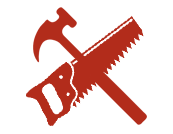 2012.10.10
Kármegelőzési akció
Kármegelőzési kupont adunk ÚJ szerződések mellé
 minimum 70.000 Ft éves díj felett,
 3 éves megállapodás megkötése esetén,
2013.01.31-ig megkötött szerződésekre.
Halasztottan is! Kezdet legfeljebb az aláírást követő 270. nap
A kupon
értéke 20.000 Ft,
meghatározott termékekre és szolgáltatásokra vonatkozik,
2013.12.31-ig váltható be.
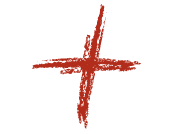 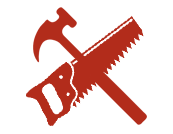 19.
Bónusz kockázatok akció
Minden ÚJ szerződéshez választható
„A” korlátozott tűzüzemszüneti fedezet díjmentesen
fedezeti tartam: 10 nap
időbeni önrész: 2 nap
vagy
„B” korlátozott balesetbiztosítási fedezet díjmentesen
biztosítási összeg 1 MFt
létszám: 1 fő (vállalkozás vezetője, ajánlat aláírója)
2013.01.31-ig megkötött szerződésekre.
Halasztottan is! Kezdet legfeljebb az aláírást követő 270. nap
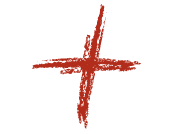 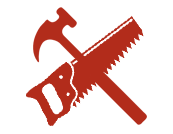 Bónusz jutalék akció
Minden Új Vagyonőr szerződésre
 legalább 5 megkötött almódozat* esetén,
 +3% bónusz jutalék a kötési jutalék mellé,
2013.01.31-ig megkötött szerződésekre.
Halasztottan is! Kezdet legfeljebb az aláírást követő 270. nap

*Az Assistance és az akciós bónusz szolgáltatások nem számítanak bele az 5 almódozatba.
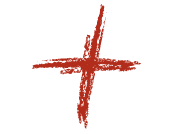 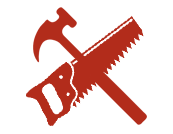 2012.10.10
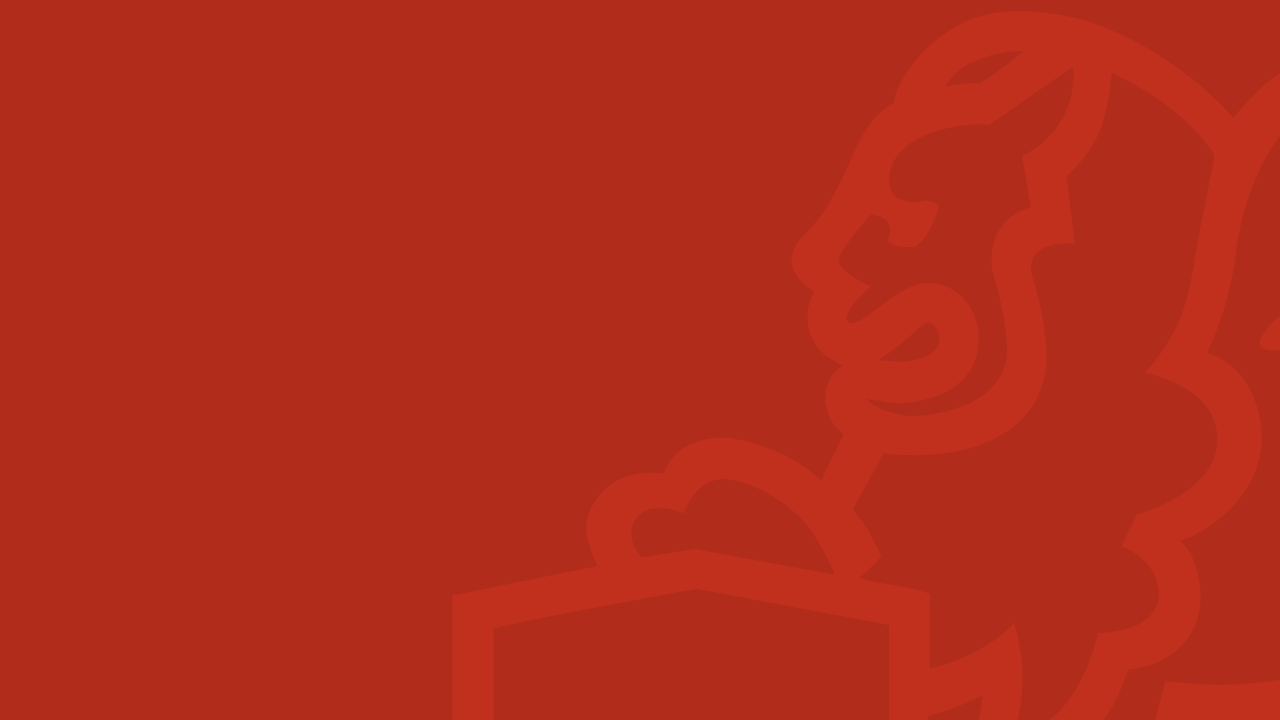 egyszerűség
 versenyképesség
 ügyfélközpontúságEz a Generali partnerség!